בלמ"ס
מרכיב החוץ בביטחון הלאומי
אופיר ארבל
יהודה אורנשטיין
שובל אוחנה
עמנואל גדג'
1
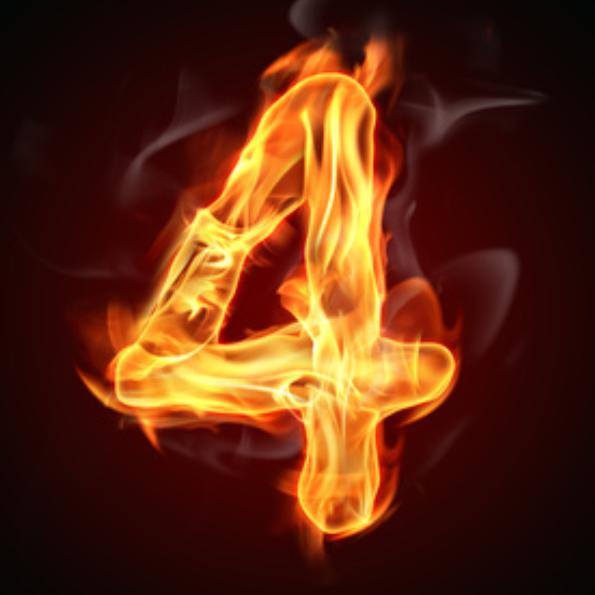 בלמ"ס
מהו ביטחון לאומי?

מילון מונחי צה"ל: 
"מצב שבו מובטחת היכולת הלאומית להתמודד ביעילות (בכל הנסיבות האפשריות) עם כל איום על הקיום הלאומי ועל האינטרסים הלאומיים"

מל"ל (2004): 
"מצב דינאמי של היכולת והמוכנות של המדינה להתמודד נגד איומים, מבחוץ (של מדינות יריבות ושל גופים לא מדינתיים) ומבפנים (של גורמים בתוך החברה), היכולים לסכן את קיומה של המדינה, ערכיה, זהותה והאינטרסים החיוניים שלה"
2
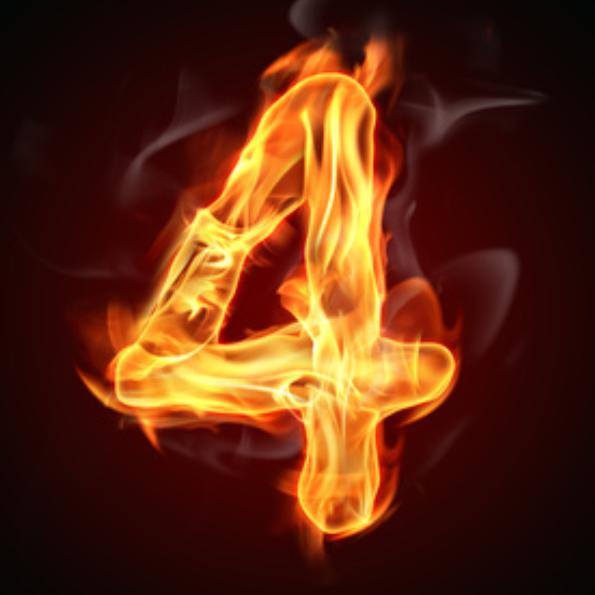 בלמ"ס
עוצמה מדינית
היכולת הכוללת של מדינה להשפיע על התנהגותן של מדינות אחרות ומעשיהן. זוהי למעשה יכולתה של מדינה לנצל את מעמדה בעולם למען חיזוק עצמתה הלאומית וכדי להגשים את מטרותיה הלאומיות (רות ירון)
3
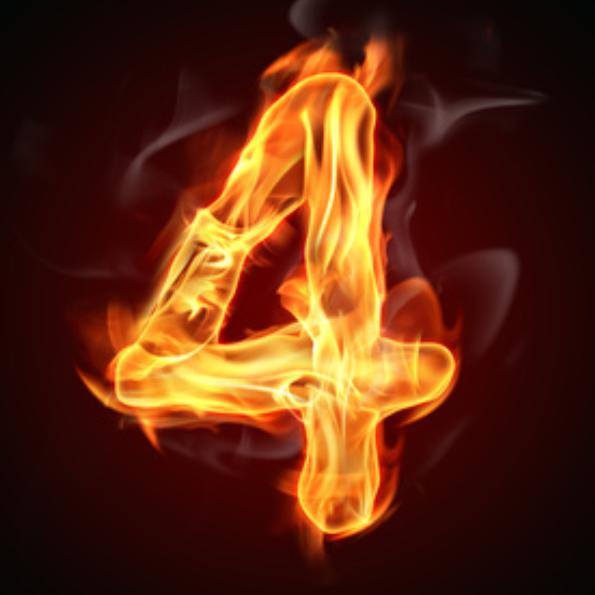 בלמ"ס
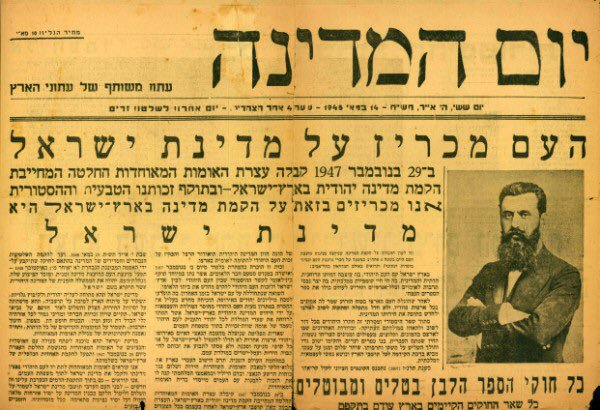 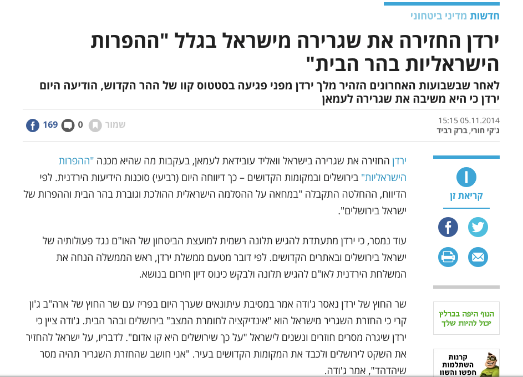 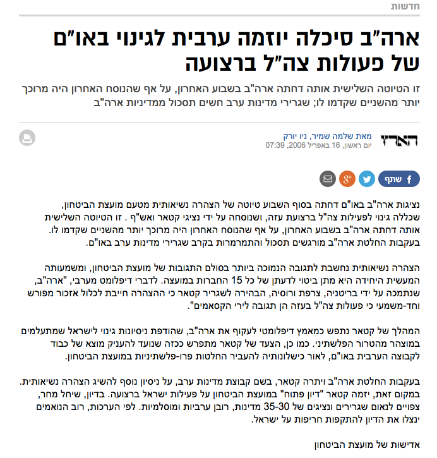 4
בלמ"ס
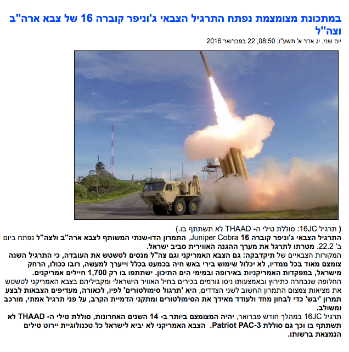 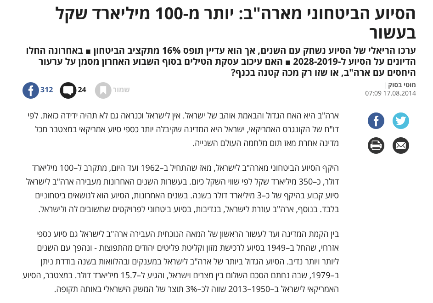 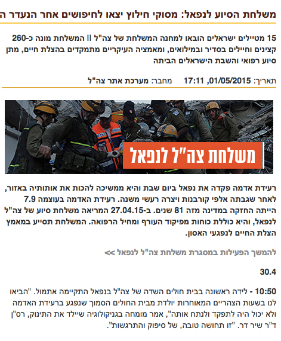 5
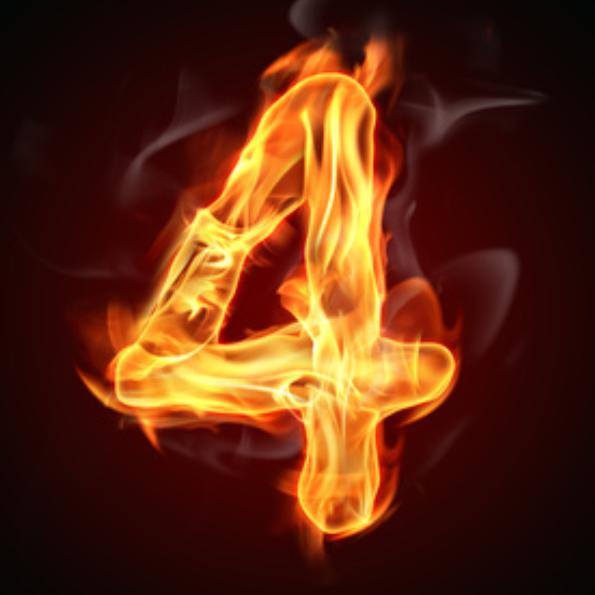 מרכיבי העוצמה המדינית – הזדמנויות ואתגרים
6
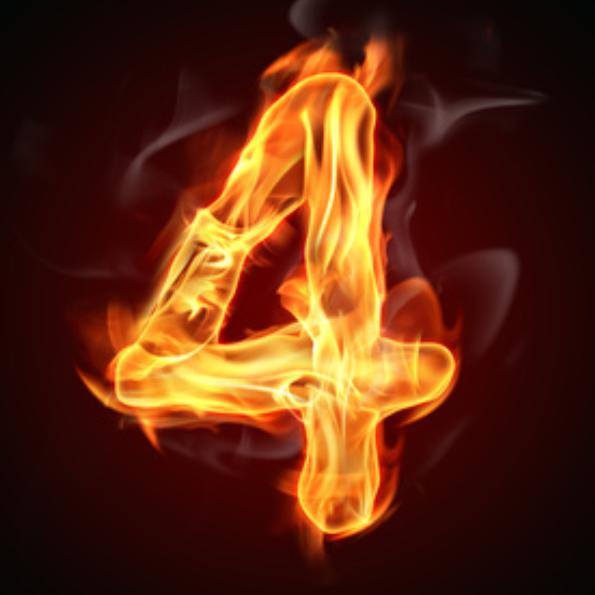 מרכיבי העוצמה המדינית – הזדמנויות ואתגרים
7
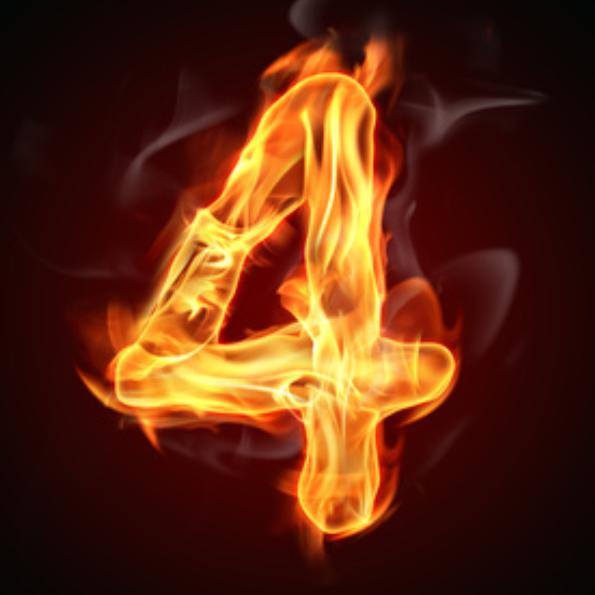 מקרה בוחן
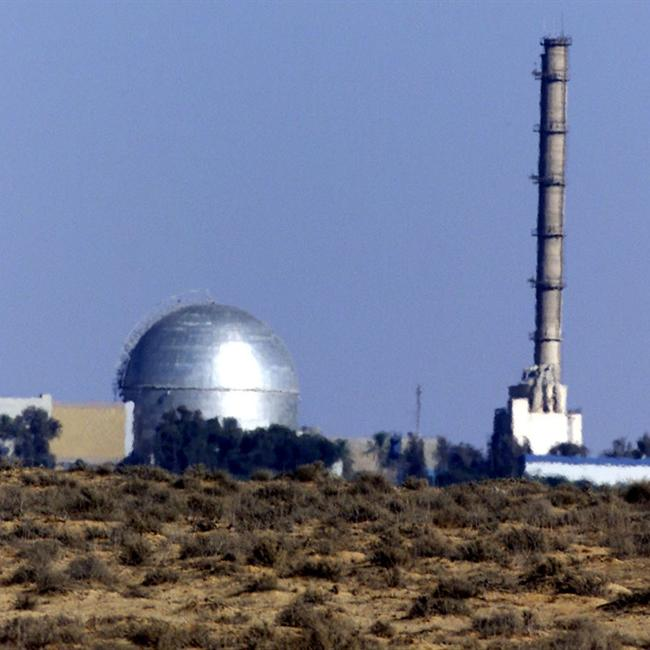 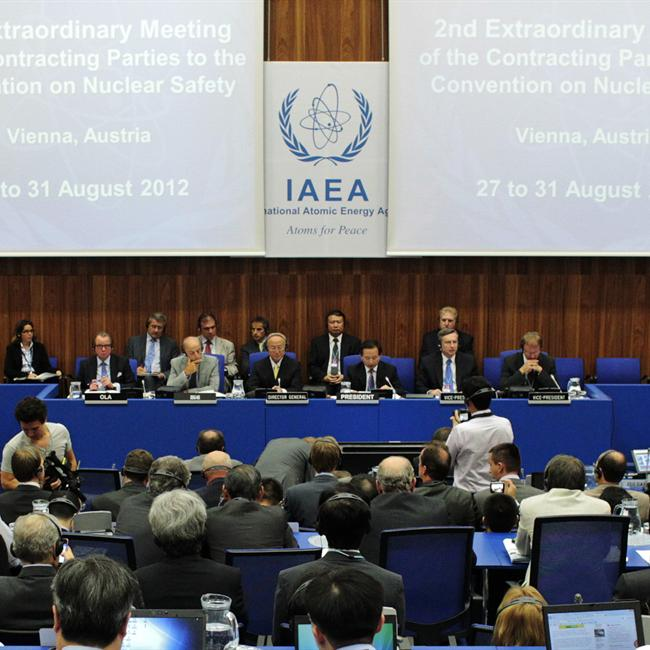 8